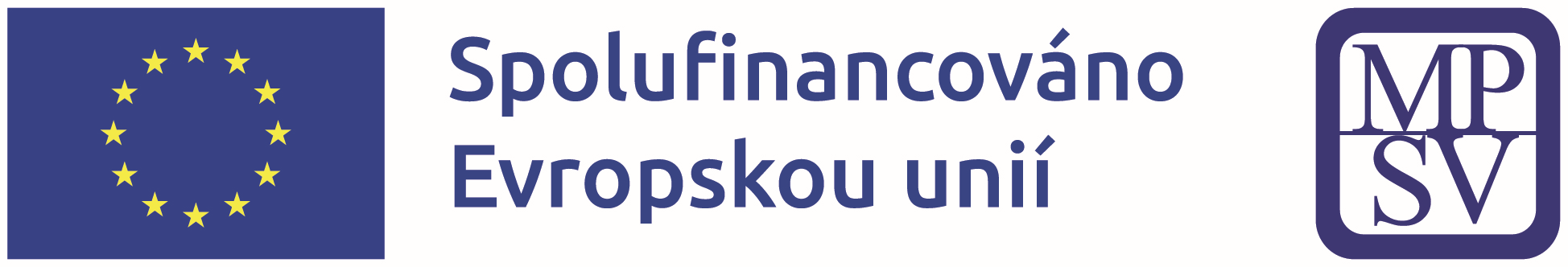 Workshop je realizován v rámci projektu Koordinace sociální ochrany v praxi reg. č. CZ.03.02.02/00/22_004/0001320.
BRNO
- příklad dobré praxe koordinace - 


Projekt Koordinace sociální ochrany v praxi reg. č. CZ.03.02.02/00/22_004/0001320
Mgr. et Mgr. Michaela Kubíčková, DiS., 26. 9. 2023, Odbor sociální péče Magistrátu města Brna
2
Obsah:
Sociální práce v Brně
Oddělení péče o seniory a osoby se zdravotním postižením
Sociální pracovník jako case manager (případová práce)
Sociální pracovník jako koordinátor (kontaktní osoba)
Mgr. et Mgr. Michaela Kubíčková, DiS., 26. 9. 2023, Odbor sociální péče Magistrátu města Brna
3
Sociální práce v Brně
Specifika sociální práce ve velkém městě
Velká koncentrace sociálních problémů 
Široká nabídka sociálních služeb a jiných forem pomoci
	(v okrese Brno – město má registraci 345 sociálních služeb)
Mgr. et Mgr. Michaela Kubíčková, DiS., 26. 9. 2023, Odbor sociální péče Magistrátu města Brna
4
Sociální služby poskytované v rámci příspěvkových organizací města Brna
1) Centrum sociálních služeb (23 registrovaných sociálních služeb)
pečovatelská služba, azylové domy a noclehárny, manželské a rodinné poradny, domovy pro osoby se zdravotním postižením, odlehčovací služby, středisko krizové sociální pomoci, středisko osobní hygieny denní a týdenní stacionáře
2) 11 domovů pro seniory
3) DROM, romské středisko

Služby provozované městem Brnem mimo oblast sociálních služeb
Seniorbus, tlačítko tísňové péče, nábytková banka, sociální šatník, Sociální nadační fond města Brna, aj.

Nabídka různých typů obecního bydlení pro osoby v nepříznivé sociální situaci
dostupné bydlení pro seniory, bezbariérové byty pro osoby se zdravotním postižením, sdílené bydlení pro seniory, sociální byty a sociální byty s komplexní sociální podporou, prostupné bydlení, Housing first a krizové byty.
Mgr. et Mgr. Michaela Kubíčková, DiS., 26. 9. 2023, Odbor sociální péče Magistrátu města Brna
5
Rozdělení sociální práce v Brně

1) Magistrát města Brna – Odbor sociální péče:
Oddělení sociální kurátoři
Oddělení péče o seniory a osoby se zdravotním postižením
Oddělení péče o rodinu a osoby ohrožené chudobou
Oddělení koncepce a plánování služeb
Oddělení sociálního začleňování (sociální bydlení, interkulturní pracovníci)
aj. (ekonomika, prevence, …)

2) Úřady městských částí:
Sociálně-právní ochrana dětí
Opatrovnictví osob omezených na svéprávnosti
Mgr. et Mgr. Michaela Kubíčková, DiS., 26. 9. 2023, Odbor sociální péče Magistrátu města Brna
6
Oddělení péče o seniory a osoby se zdravotním postižením
Poskytujeme sociální práci se seniory a OZP pro celé město Brno.
Rozdělení na oblasti, každá oblast má svou sociální pracovnici (tzn. místní znalost).
Centralizací sociální práce pod OSP MMB dochází k intenzivnímu předávání informací z terénu a novinek v sociální oblasti v rámci jednotlivých oddělení i celého odboru.
Možnost podílet se na přípravě komunitního plánu sociálních služeb.
Mgr. et Mgr. Michaela Kubíčková, DiS., 26. 9. 2023, Odbor sociální péče Magistrátu města Brna
7
Sociální pracovník jako case manager
Mapuje nepřiznivou sociální situaci klienta (komplexní sociální šetření).
Poskytuje mu základní sociální poradenství a motivuje ho k řešení jeho nepříznivé sociální situace.
Zpracovává individuální plán (cíle klienta).
Provází a podporuje klienta při řešení jeho nepříznivé sociální situace a zprostředkovává propojení klienta s dalšími zdroji pomoci.
Mgr. et Mgr. Michaela Kubíčková, DiS., 26. 9. 2023, Odbor sociální péče Magistrátu města Brna
8
Př. Zcela osamělá seniorka, 85 let, obecní byt, návrat po hospitalizaci s trvale zhoršeným zdravotním stavem (mobilní pouze v rámci bytu, zhoršená schopnost sebeobsluhy, orientovaná), před hospitalizací nepobírala žádné sociální dávky a neměla zavedené sociální služby, v době hospitalizace podala žádost do domova pro seniory.
O případu se dozvídáme od sociální pracovnice LDN.
Provedení komplexního sociálního šetření (přizveme sociální pracovnici pečovatelské služby – zavedení péče), zpracování individuálního plánu.
Vyplnění a podání žádostí na ÚP.
Ověření potřeby zdravotních pomůcek, kontaktování praktického nebo odborného lékaře.
Seniorka o svém aktuálním stavu telefonicky informuje domov pro seniory (zplnomocňování klienta).
Mgr. et Mgr. Michaela Kubíčková, DiS., 26. 9. 2023, Odbor sociální péče Magistrátu města Brna
9
Sociální pracovník jako koordinátor
Nemáme koordinátora, máme kontaktní osobu pro koordinaci řešení nepříznivých sociálních situací osob bez domova v seniorském věku nebo se zdravotním postižením.

Kombinace více problémů, které zapříčiňují sociální vyloučení osob bez domova, např:
absence bydlení nebo nevyhovující bydlení, špatný zdravotní stav, nízké příjmy, závislost, problematické sociální návyky (hygiena, komunikace), zkušenost s VTOS / páchání trestné činnosti, duševní onemocnění, aj.
Mgr. et Mgr. Michaela Kubíčková, DiS., 26. 9. 2023, Odbor sociální péče Magistrátu města Brna
10
Co vedlo k potřebě koordinátora (kontaktní osoby)
Stárnutí a zhoršený zdravotní stav osob bez domova a osob v nestandartních formách bydlení.
předávání klientů mezi sociálními kurátory a oddělením péče o seniory a OZP 





„hromadění“ těchto osob v léčebně dlouhodobě nemocných městské nemocnice (až každé 6. lůžko)
stupňující se poptávka po poradenství pro osoby, které (zdánlivě i skutečně) propadají sociálním sítem 
potřeba přenést vyjednávání o klientech s mnohačetnými problémy „o úroveň výše“ (obavy či neochota sociálních pracovníků přijímat do sociální služby klienty s mnohačetnými problémy)
Mgr. et Mgr. Michaela Kubíčková, DiS., 26. 9. 2023, Odbor sociální péče Magistrátu města Brna
11
Vytvoření prostupného systému a komplexní pružné sítě pomoci

Asi od r. 2015 dochází v Brně k postupnému vytvoření prostupného systému pro osoby bez domova v seniorském věku nebo se zdravotním postižením. Další aktéři se zapojují na základě zjištěné potřeby a spolupracují spolu prostřednictvím kontaktní osoby (koordinátora). 

Systém je schopen reagovat na měnící se stav a potřeby klienta a účelně brání zhoršení jeho sociální situace.
Mgr. et Mgr. Michaela Kubíčková, DiS., 26. 9. 2023, Odbor sociální péče Magistrátu města Brna
12
Př. Klient nar. 1953, vyrost v dětském domově, svobodný, bezdětný, bez příbuzných a sociálních kontaktů, opakované VTOS, bez nároku na výplatu důchodu. Od mládí inkontinence, porucha osobnosti, suicidální sklony, Parkinsonova choroba (silný třes), mobilní s oporou o chodítko, orientovaný.
Kurátor upozorňuje naše oddělení na klienta s potřebou péče ve výkonu trestu odnětí svobody.
Konzultujeme nepříznivou sociální situaci klienta se sociální pracovnicí věznice, na naše doporučení podává klientovi žádost do domova pro seniory.
Kontaktujeme domov pro seniory, informujeme je o nepříznivé sociální situaci klienta s potřebou péče. Domov pro seniory provádí sociální šetření ve věznici. 
Nástup klienta z výkonu trestu přímo do domova pro seniory. V domově pro seniory se zdravotní stav a schopnosti sebeobsluhy klienta zlepšují (vyšetření lékařem, nastavení medikace), nemá potřebu celodenní péče, tj. nenaplňuje cílovou skupinu domova. 
Zprostředkování kontaktu klienta s bezbariérovým azylovým domem, klient si samostatně podává žádost, po uvolnění místa se stěhuje do azylového domu. Sociální pracovník azylového domu mu pomáhá s vyřízením dávek hmotné nouze. Současně je mu přiznán příspěvek na péči II. stupně. Klient odmítá zavedení pečovatelské služby (pomoc s hygienou, dovážka stravy), samostatně si zajišťuje dovážku obědů. Začíná navštěvovat klub osob s Parkinsonovou chorobou.
V současné době si hledá ubytovnu a plánuje podání žádosti o bezbariérový byt. 
(Pozn.: všechny výše uvedené kroky byly realizovány pouze v rámci příspěvkových organizací města Brna)
Mgr. et Mgr. Michaela Kubíčková, DiS., 26. 9. 2023, Odbor sociální péče Magistrátu města Brna
13
Postupně jsme v prostupném systému propojovali

Spolupráce Oddělení péče o seniory a OZP a Oddělení sociální kurátoři při řešení nepříznivých sociálních situací osob bez domova hospitalizovaných v léčebně dlouhodobě nemocných městské nemocnice – zkušenosti z Červeného kopce.
Spolupráce s domovem se zvláštním režimem (náročná klientela, personální a finanční zajištění péče, resocializace klientů*) – vytvořena tzv. „prostupnost“.
	* Proč tito klienti nefungují v běžném DS: věková bariéra, komunikační bariéra, 
	problémy se závislostí, hygienické a sociální návyky, atd.
3. Spolupráce s azylovým domem – postupná bezbariérová úprava, a pečovatelskou službou (zavedení služby na azylový dům).
 4. Zřízení domova pro osoby se zdravotním postižením (tělesné postižení a sociální vyloučení) – následná úprava věku cílové skupiny.
5. Síťování sociálních služeb pro osoby bez domova – aktivita neziskového sektoru (případové konference).
Mgr. et Mgr. Michaela Kubíčková, DiS., 26. 9. 2023, Odbor sociální péče Magistrátu města Brna
14
Praktické výhody koordinace sociální práce

Vytváří kolem klienta pružnou a komplexní síť pomoci.
Brání duplicitě sociální práce (úspora času a financí).
Naplňuje poptávku po poradenství a pomoci pro osoby propadající sociálním sítem.
Zmenšuje množství tzv. sociálních hospitalizací.
Pružně reaguje na nové sociální problémy přenášením zkušeností z praxe do komunitního plánování sociálních služeb.
Sama sebe zlepšuje (fungující koordinace v rámci příspěvkových organizací města motivuje k zapojení další aktéry – i mimo p. o. – a tím dochází k rozšíření možností pomoci klientům).
Mgr. et Mgr. Michaela Kubíčková, DiS., 26. 9. 2023, Odbor sociální péče Magistrátu města Brna
15
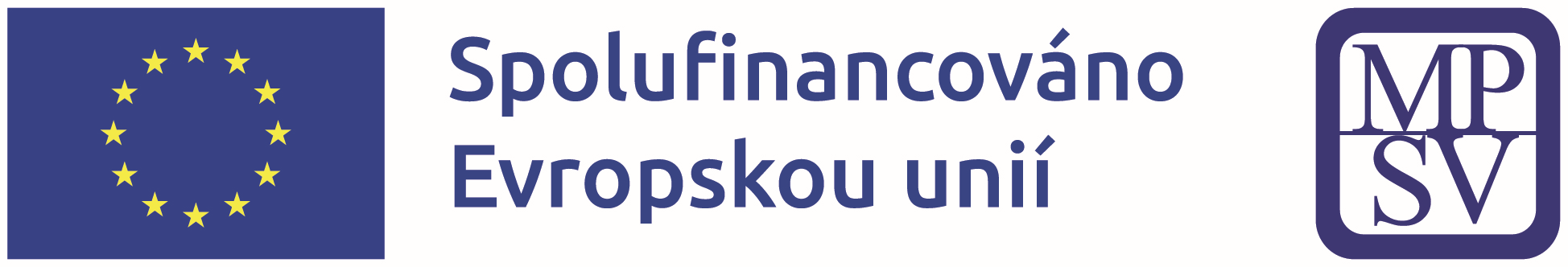 Děkuji za pozornost
Mgr. et Mgr. Michaela Kubíčková, DiS., 26. 9. 2023, Odbor sociální péče Magistrátu města Brna
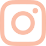 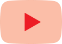 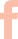 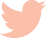 Projekt Koordinace sociální ochrany v praxi reg. č. CZ.03.02.02/00/22_004/0001320.